July 2015
Performance evaluation of SU/MU-MIMO in OFDMA
Date: 2015-07-12
Authors:
Slide 1
Jiyong Pang, Huawei Technologies
July 2015
Authors (continued)
Slide 2
Jiyong Pang, Huawei Technologies
July 2015
Authors (continued)
Slide 3
Jiyong Pang, Huawei Technologies
July 2015
Authors (continued)
Slide 4
Jiyong Pang, Huawei Technologies
July 2015
Authors (continued)
Slide 5
Jiyong Pang, Huawei Technologies
July 2015
Authors (continued)
Slide 6
Jiyong Pang, Huawei Technologies
July 2015
Authors (continued)
Slide 7
Jiyong Pang, Huawei Technologies
July 2015
Abstract
In 11ax, OFDMA and UL MU MIMO are introduced in WLAN system to  improve the throughput and efficiency in dense scenario. 
For 11ax OFDMA transmission, several issues impact much on the system performance and also the HE-SIG-B signaling design.
For SU MIMO per RU, what is the performance loss by limiting the number of spatial streams? 
For MU, what is the performance gain by integrating MU and OFDMA?
For MU OFDMA, how does the RU size impact the performance?
Larger RU size needs smaller overhead
Smaller RU size means larger frequency/MU diversity and higher scheduling flexibility

In this proposal, we give some initial evaluation of the above problems via our integrated SLS.
Slide 8
Jiyong Pang, Huawei Technologies
July 2015
Simulation Assumption
11ax scenario 3 (indoor, Channel D) [1]
Channel Usage
Each BSS independently contends the channel
After successful contention, AP schedules 5 DL transmission within a fixed-length TXOP
PF scheduling on each RU (min 26 tones) with full buffer traffic
Nonideal CSI feedback
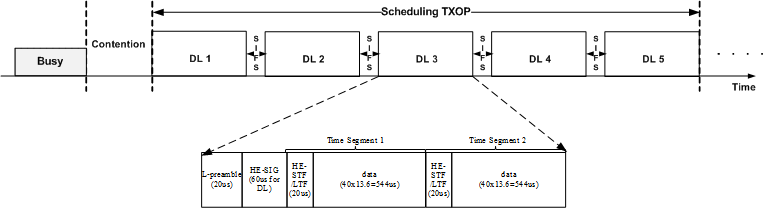 Slide 9
Jiyong Pang, Huawei Technologies
July 2015
SU MIMO + OFDMA
For the SU OFDMA case,
MIMO spatial multiplexing could provide significant gain
Limiting the number of spatial streams (SS) degrades much the performance
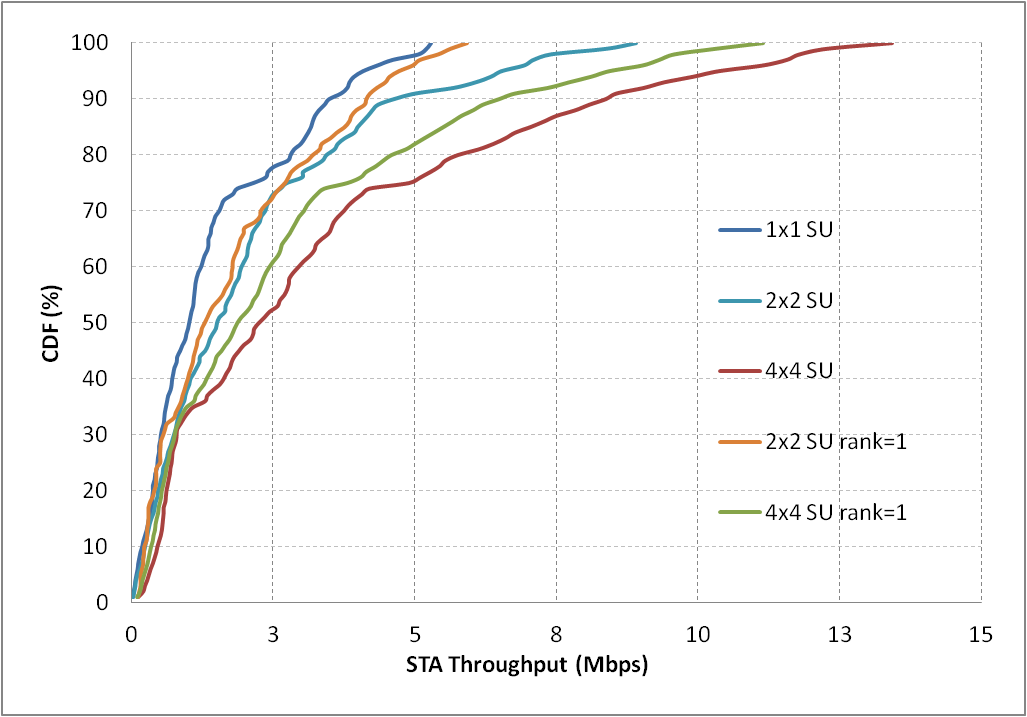 Slide 10
Jiyong Pang, Huawei Technologies
July 2015
MU MIMO + OFDMA
OFDMA throughput could be further enhanced via MU transmission
Max 2 STAs (for simplicity) are multiplexed on each RU via ZF beamforming with MRC receiver
AP and STA have the same number (2 or 4) of antennas
Greedy sum_rate maximization
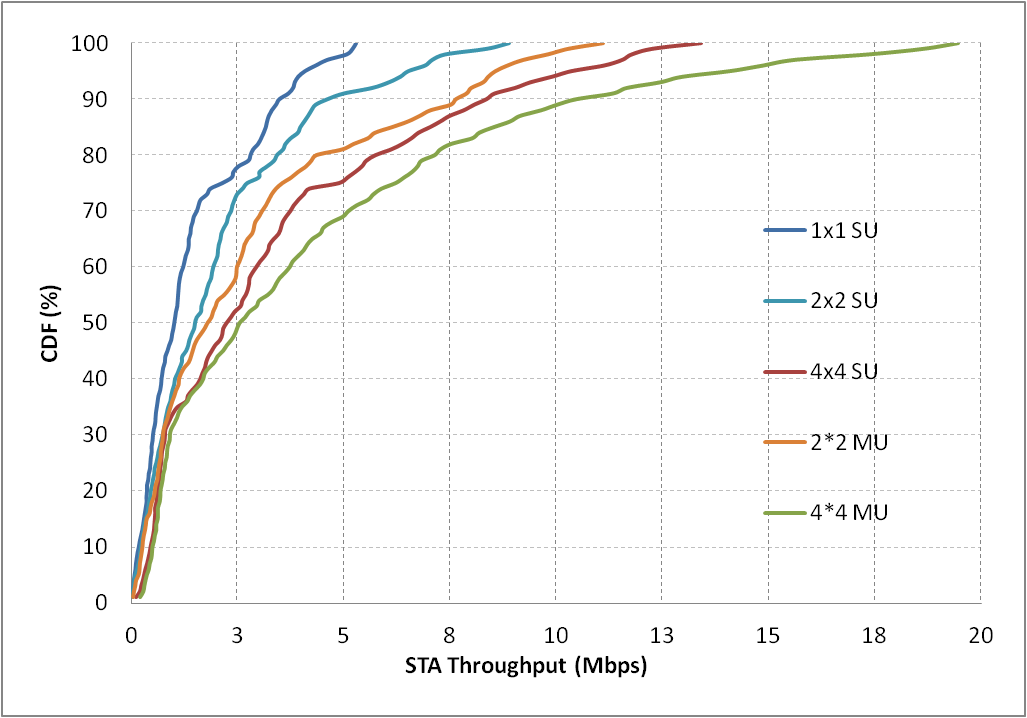 Slide 11
Jiyong Pang, Huawei Technologies
July 2015
MU RU Size (1)
Full buffer (20M Channel)
The gain of smaller RU size comes from larger frequency/MU diversity and PF scheduling gain
Larger gain could be obtained 
for UL transmission due to more fluctuant interference
under UMi channel due to larger frequency selectivity
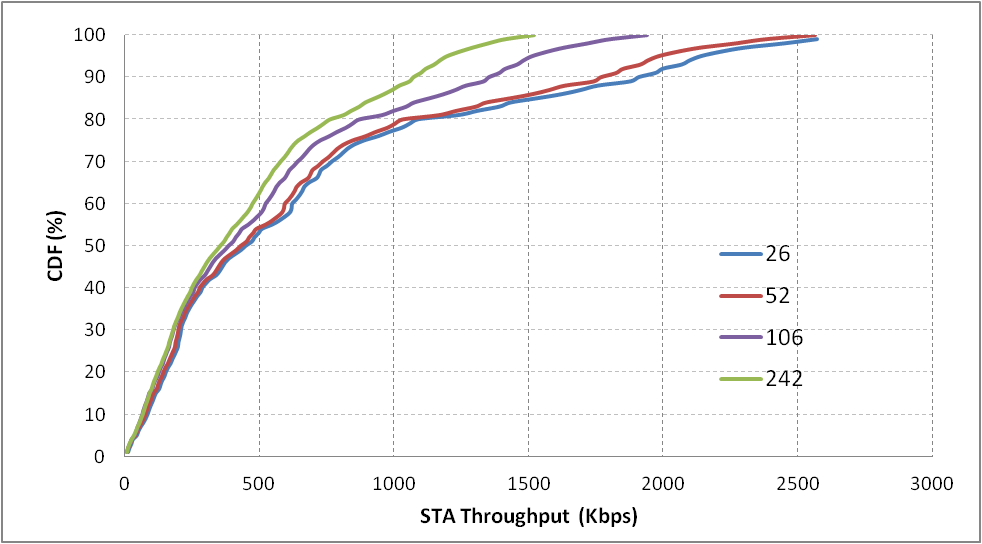 Slide 12
Jiyong Pang, Huawei Technologies
July 2015
MU RU Size (2)
Small packet (100 bytes)
The extreme loss of larger RU size mainly comes from resource waste
To avoid too much time resource waste, here we set one TXOP having only 1 DL frame consisting of 5 time segments (108.8us data duration per segment)
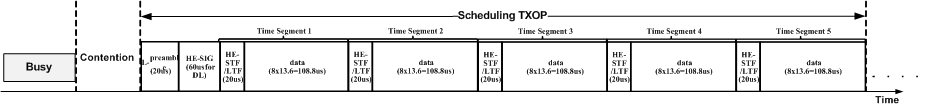 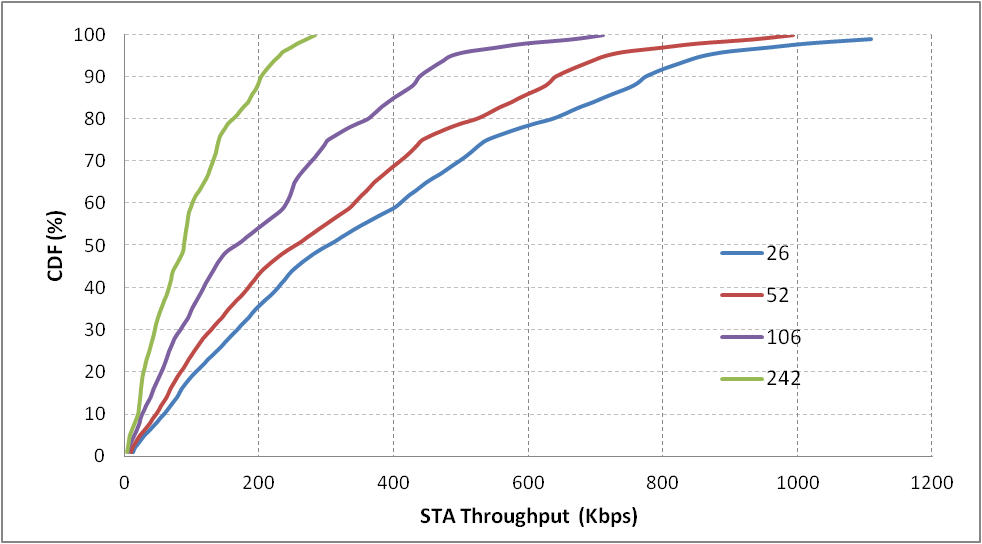 Slide 13
Jiyong Pang, Huawei Technologies
July 2015
Minimum BW of an MU-MIMO allocation
Still good to place a minimum limit on the RU size where MU-MIMO can be done
To limit signaling overhead and the resulting number of SIG-B symbols

MU-MIMO on very small RU sizes causes large overhead to feedback accurate CSI for multiple STA
Good to utilize the CSI when fresh over the widest BW possible

Recommend using MU-MIMO for RU-size >=106 tones
Still allows some mixing of OFDMA and MU-MIMO for 20MHz PPDUs
Slide 14
Jiyong Pang, Huawei Technologies
July 2015
Conclusion
In this contribution, we showed some basic SLS evaluation results of 11ax SS3 to illustrate the following observations
For SU-MIMO OFDMA, there is no benefit to limit the number of spatial streams
Integrating MU upon OFDMA outperforms better than SU OFDMA
MU upon smaller RU provides higher throughput
Which also implies that MU OFDMA is superior to pure MU OFDM
Considering the signaling and CSI feedback overhead, MU-MIMO allocations only for RU sizes>=106 tones could be a better tradeoff.
Slide 15
Jiyong Pang, Huawei Technologies
July 2015
Straw Poll
Do you agree that MU-MIMO shall only be supported on allocations sizes>=106 tones 


Y/N/A
Slide 16
Jiyong Pang, Huawei Technologies
July 2015
References
[1] 11-14-0980-12-00ax-simulation-scenarios
Slide 17
Jiyong Pang, Huawei Technologies